BIOETHICS

PROBLEMS OF EUTHANASIA



Professor Tsybusov Sergei Nikolaevich
The essence of the problem of euthanasia is the deliberate infliction of death by a doctor on a patient out of compassion or at the request of the dying person or his relatives.
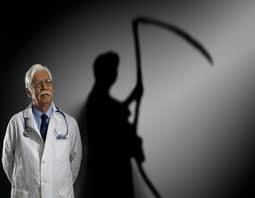 The problem of euthanasia did not arise today and not suddenly.
It begins its chronology from ancient times, and even then it caused numerous disputes among physicians, which do not stop today. The attitude to the possibility and advisability of intentionally causing death to a terminally ill person with the aim of ending his suffering has never been unambiguous, and opinions on this subject are diametrically opposite
EUTHANASIA

Grants the right to death, deprives of the right to a miracle.
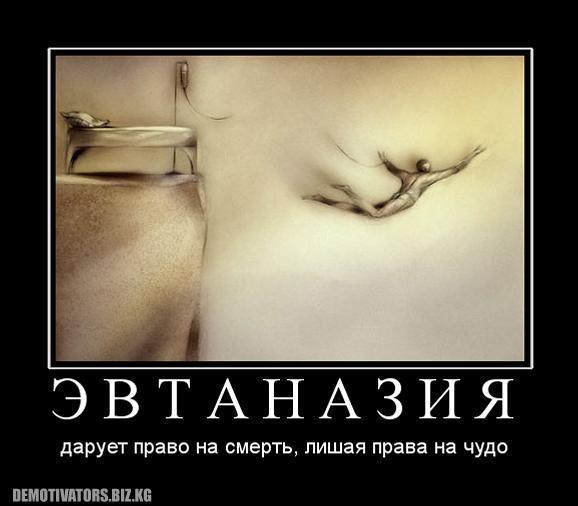 There are also opinions, for example, of one pediatric surgeon: "Euthanasia, painless death - this is mercy, this is good. "And when they objected to him that euthanasia is a perjury, he replied: “Have you ever seen the terrible torment and pain that many cancer patients, stroke patients, paralyzed have to endure? Have you ever seen the agony of parents forced not months, years, decades to care for children who have atrophied CNS, children-morons? Have you ever seen the torment of families in which one of the relatives is completely paralyzed? Did you see, did you feel the pain of mothers who had a freak child, and a freak with an incurable pathology? If yes, you will understand me "
The term was first used in the sixteenth century by Francis Bacon
The medical profession duty is not only to restore health, but also to diminish the sickness pains and torments
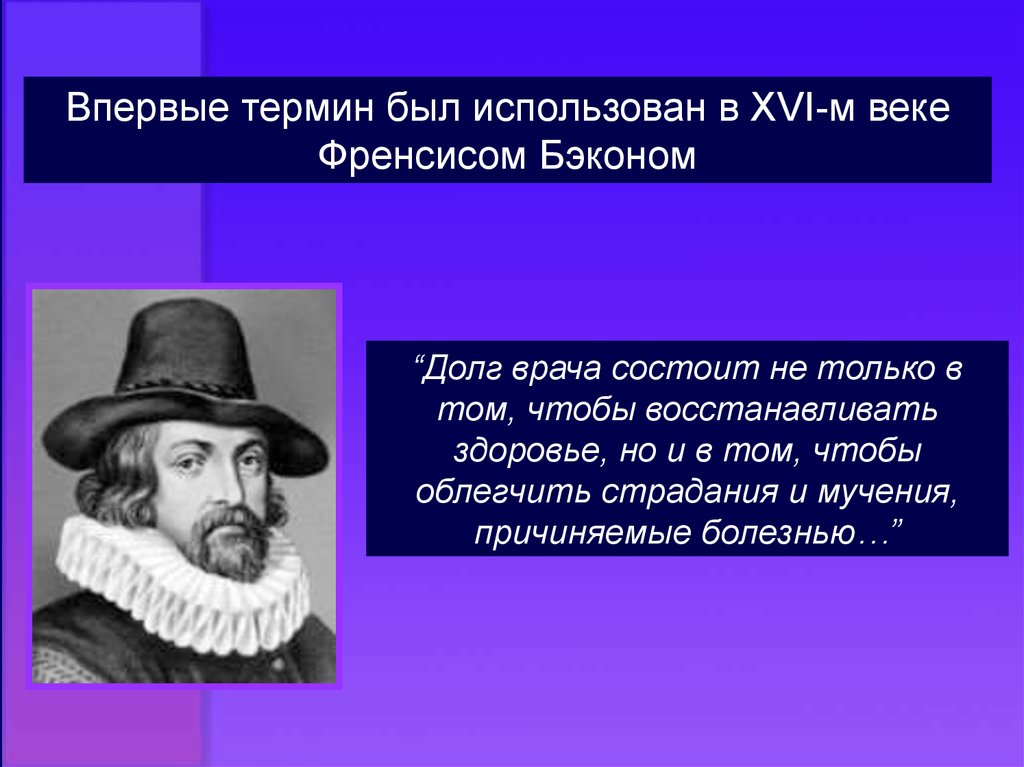 Euthanasia or eithanasia
(from Greek: ευθανασία -ευ, eu, "good," 
θάνατος, thanatos, "death")
Forms of euthanasia

Active				Passive

Voluntary				Involuntary

Direct					Indirect
Active euthanasia is when death is brought about by an act- for example when a person is killed by being given a lethal drug.
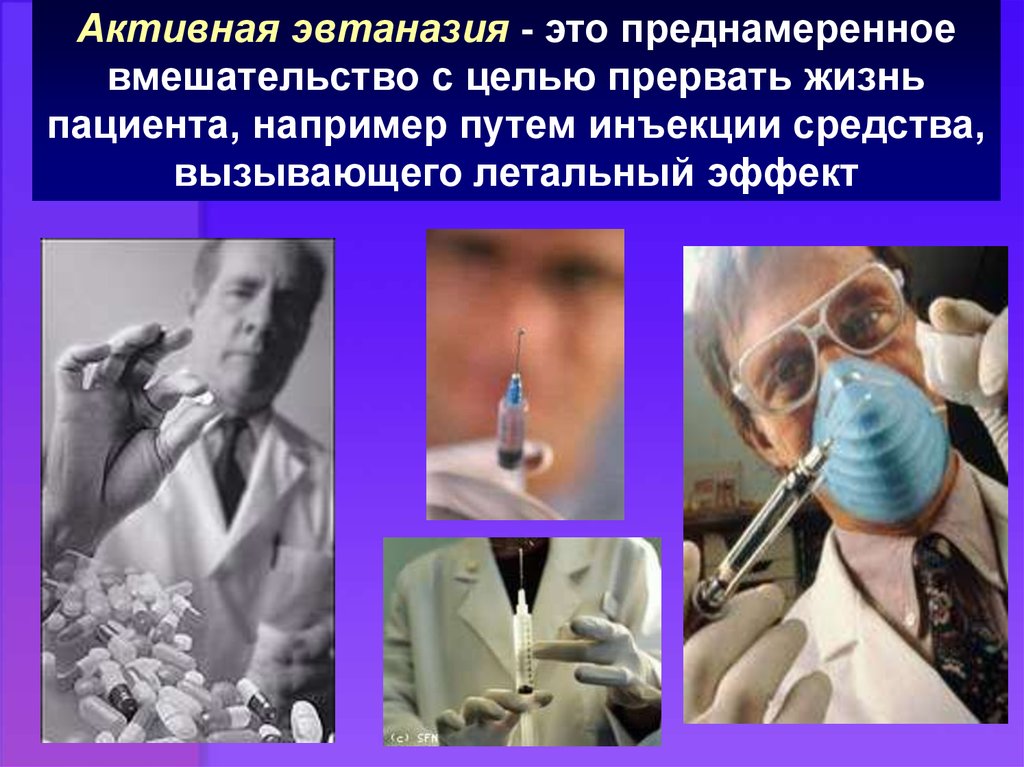 Passive euthanasia is when death is brought about by an omission- i.e. when someone lets the person die. This can be by without drawing or without holding treatment.
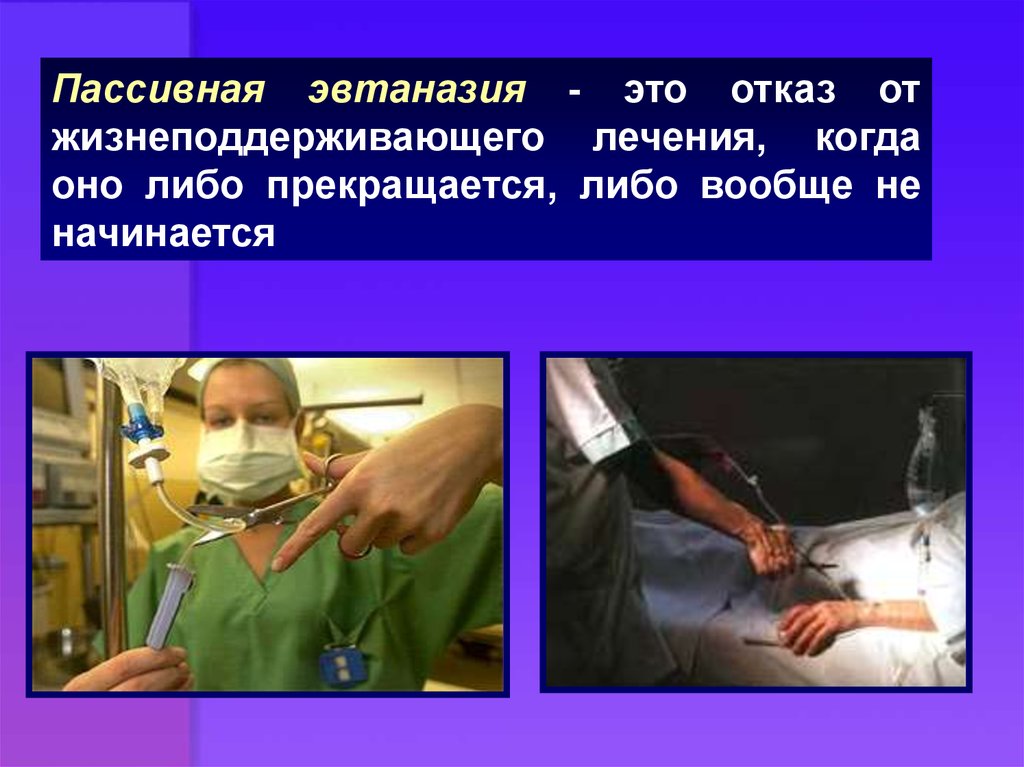 Voluntary euthanasia occurs when there is request for the termination of life (informed consent) of the patient.
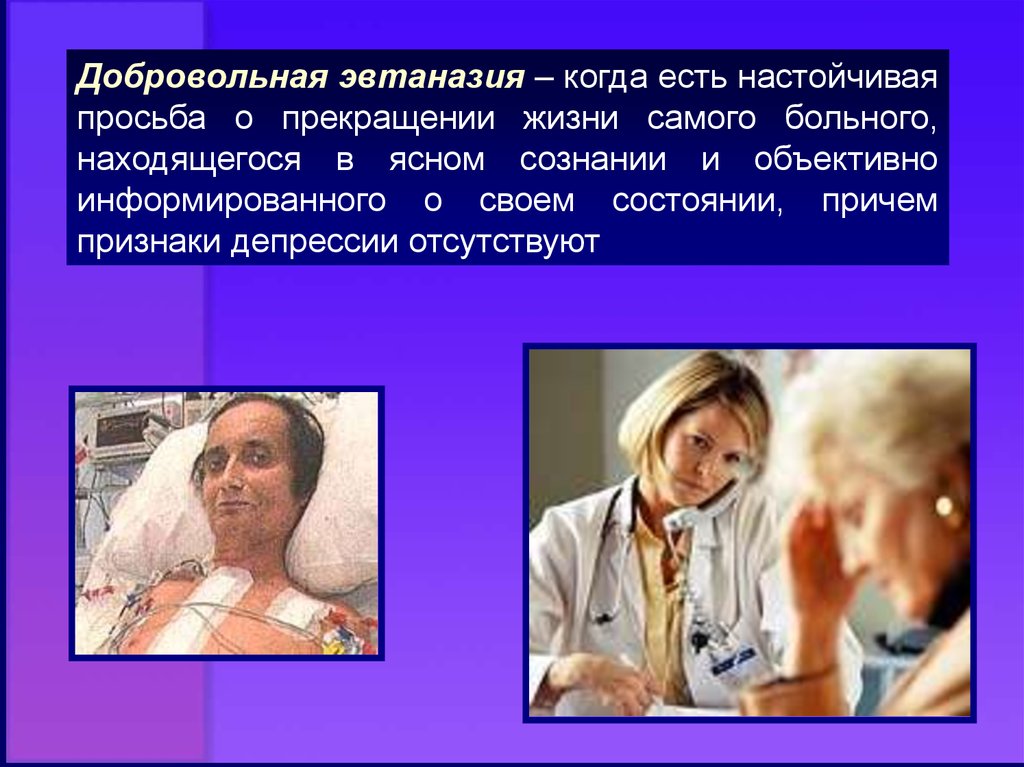 Involuntary euthanasia occurs when there is no request for the termination of life (informed consent) of the patient.
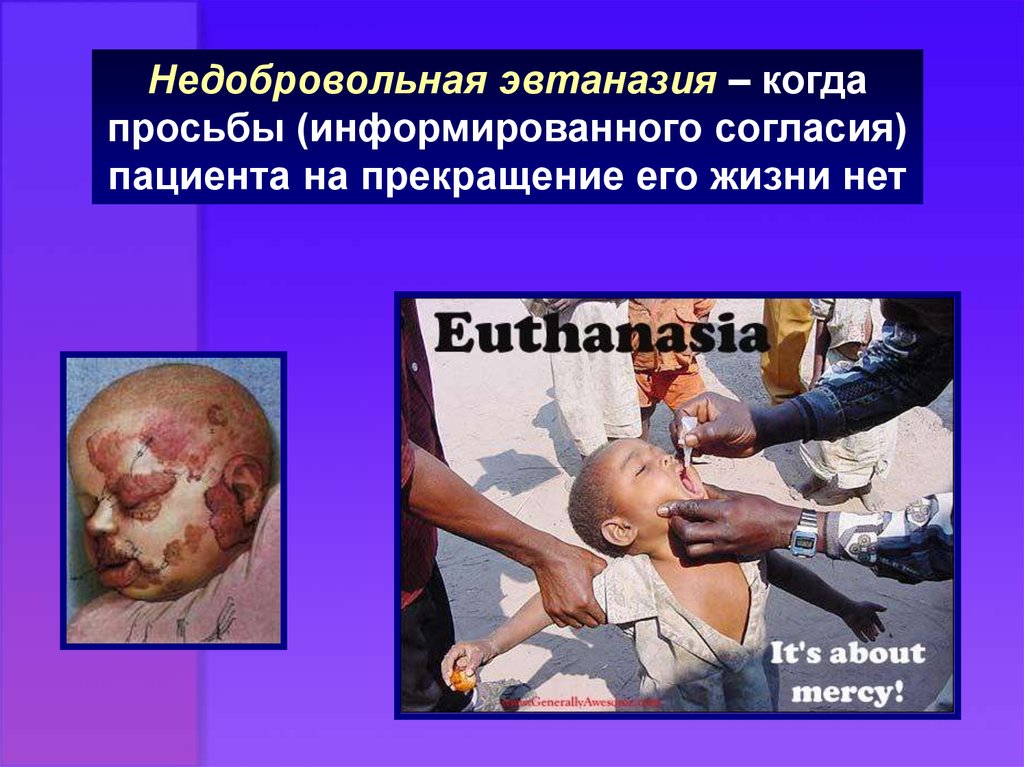 Pro-Euthanasia arguments 
A person should be given the right to self-determination, to the extent that he can decide whether to continue living or not. Proponents of euthanasia are of the view that the right to life declared by modern civilization also implies the human right to choose when to die - doctors are obliged to ensure that this right is realized to the patient.
Pro-Euthanasia arguments 
Mercy
A person must be protected from cruel and inhuman treatment. Indeed, if a person has to endure severe and incessant pain, a sense of compassion can suggest such a way out as euthanasia
Pro-Euthanasia arguments 
Altruism (self-sacrifice)
A person has the right to be an altruist. What is meant here is that the sufferings of the patient cause grief  and suffering to the patient’s loved ones and in general those who are near his bed, as well as the fact that through euthanasia he will be able to save those financial means that his family could use.
Pro-Euthanasia arguments 
Justice(superfluous people)
Advocates of euthanasia are convinced that the legalization of euthanasia will reduce the cost of treatment of the terminally ill and direct these funds to other, more important for society purposes. In addition, by accelerating the death of terminally ill patients, medicine will be able to better serve those who are more likely to recover. Thus, supporters of euthanasia believe that the legalization of euthanasia will allow embodying the principle of justice.
Euthanasia: are you still against it?
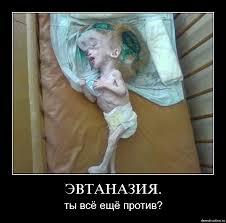 Are you against eugenics, euthanasia and racial hygiene? And are you willing to take care of one of them and pay for an expensive and meaningless existence?
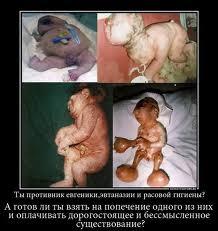 In fact, in all civilized countries, euthanasia is applied regardless of whether it is permitted by law or not.According to the American Medical Association, 6,000 people die every day in US hospitals, most of who die voluntarily with the help of medical staff. In the intensive care unit of the San Francisco hospital, 5% (which was about half of the dying) had their life support system turned off. There is information in the literature according to which 40% of all deaths of sick people occur as a result of doctors making decisions to end their lives either by refusing treatment or with drugs that accelerate its onset.
However, euthanasia of 37thUS President Richard Nixon was approved. After the first stroke, in a written appeal to doctors, he expressed a request not to resort to artificial methods of prolonging his life in the case of repeated cerebral hemorrhage, when he could not express his will. Deliberately stopped taking drugs after consulting with a personal doctor and drawing up a will, French President Mitterrand, suffering from the last stage of cancer. And in this case, the press noted the courage of the eminent patient, the desire to be the master of his own destiny.
Anti-Euthanasia Arguments

philosophically ethical
medical
psychological
legal
Euthanasia
Declaration on euthanasia
Euthanasia, that is the act of deliberately ending the life of a patient, even at the patient’s own request or at the request of close relatives, is unethical. This does not prevent the physician from respecting the desire of a patient to allow the natural process of death to follow its course in the terminal phase of sickness.
Adopted by the 39th World Medical Assembly, Madrid, Spain, October 1987
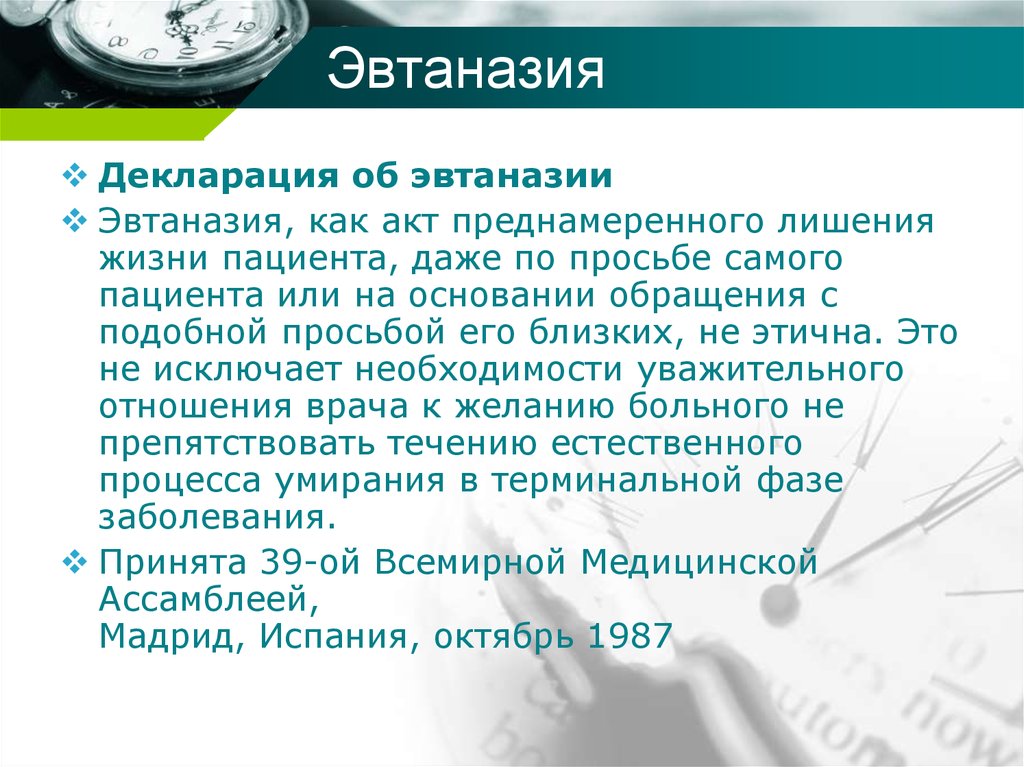 Medical arguments
Possibility of a diagnostic and prognostic error of the doctor.
Possibility of the emergence of new drugs and methods of treatment.
Availability of effective painkillers.
The doctor should not kill.
Psychological arguments.
In the 60s of the last century, working with the terminally ill in a hospital near Chicago, Elisabeth Kübler-Ross identified several states of consciousness and formulated the general stages through which people pass in the process of dying.
The first stage is the stage of denial: “No, it's not me”
 The second stage is the protest "Why me?"
 The request for a postponement: ”Not yet”
 The depression: “Yeas it's me dying”
 The fifth stage is the stage of acceptance: “Let it be”
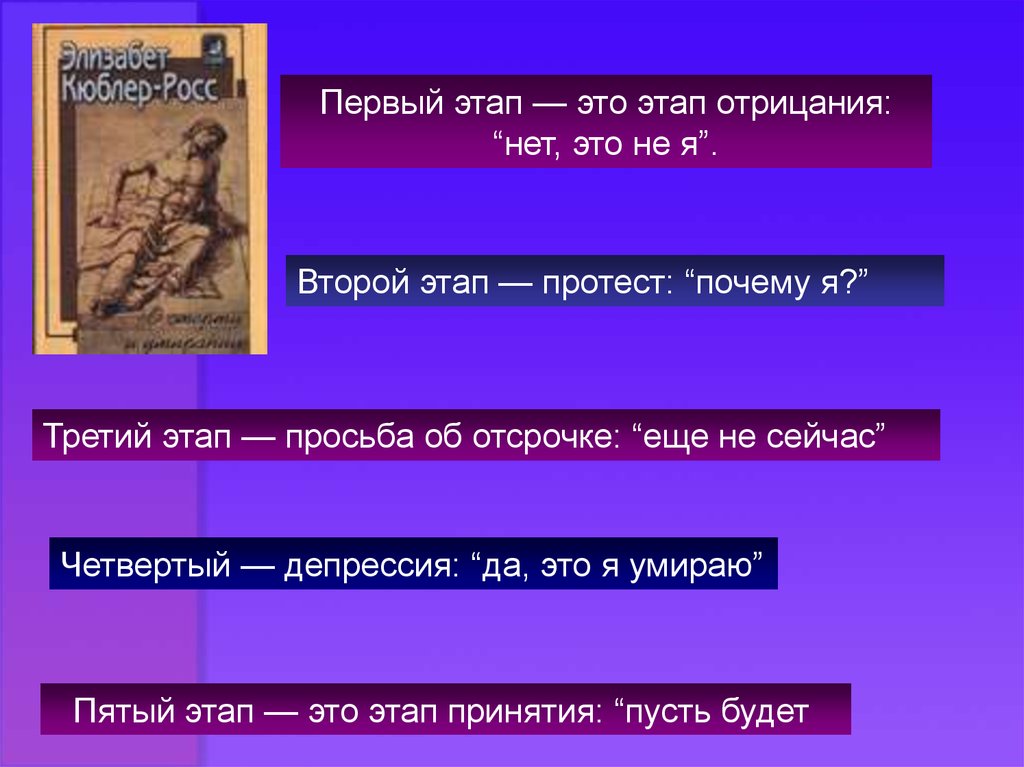 Psychological arguments
A request for euthanasia may be a request for help.
The desire to alleviate suffering may be a hidden manifestation of selfishness.
Depressive self-esteem of a patient can induce a doctor in the hopelessness of cure.
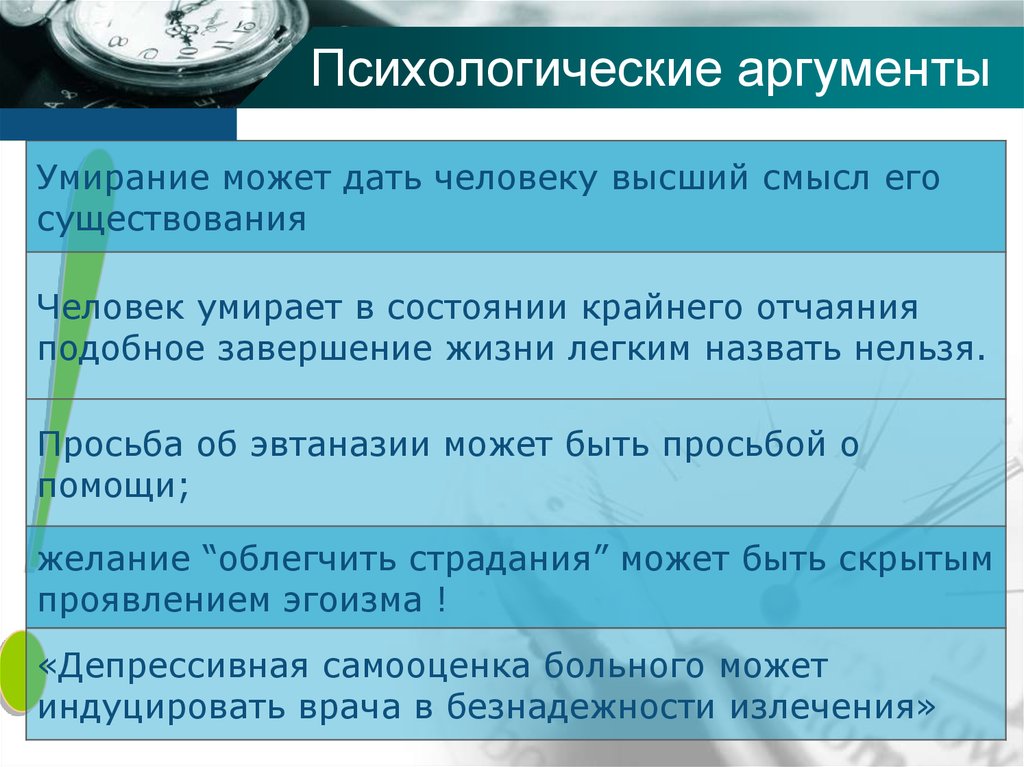 Religious arguments
Active euthanasia is an attempt on such a value, which is human life.
Euthanasia is not only the patient’s renunciation of God. This is also a problem of the doctor’s conscience.
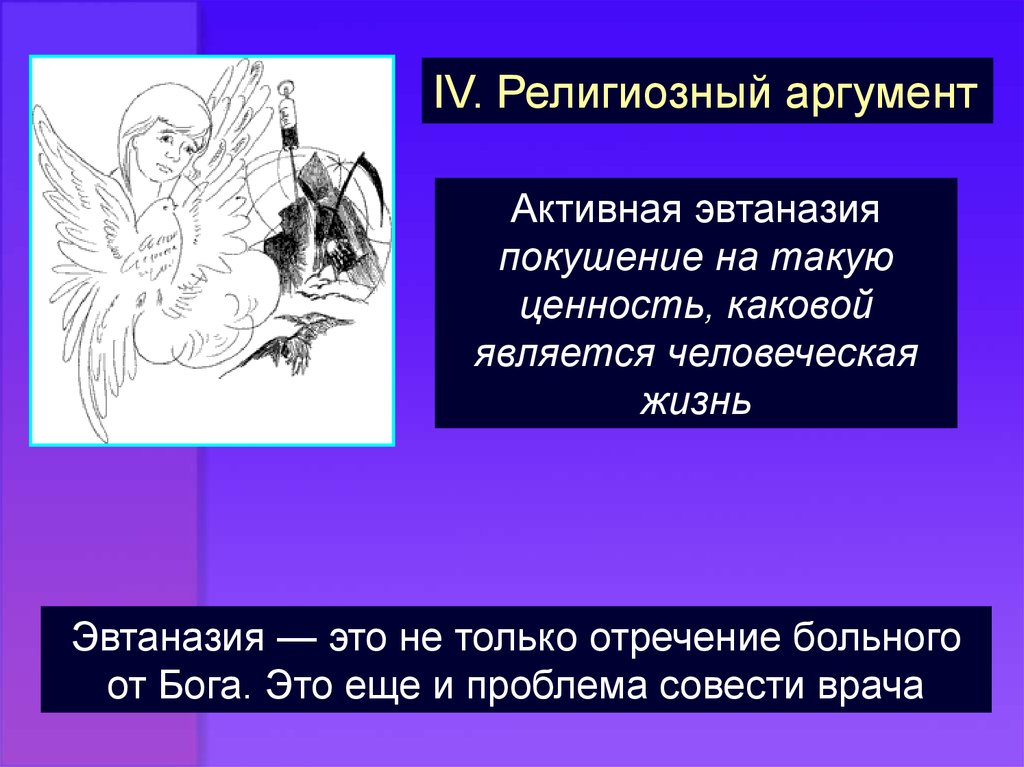 Legal arguments
Risk of abuse “slippery slope” argument.
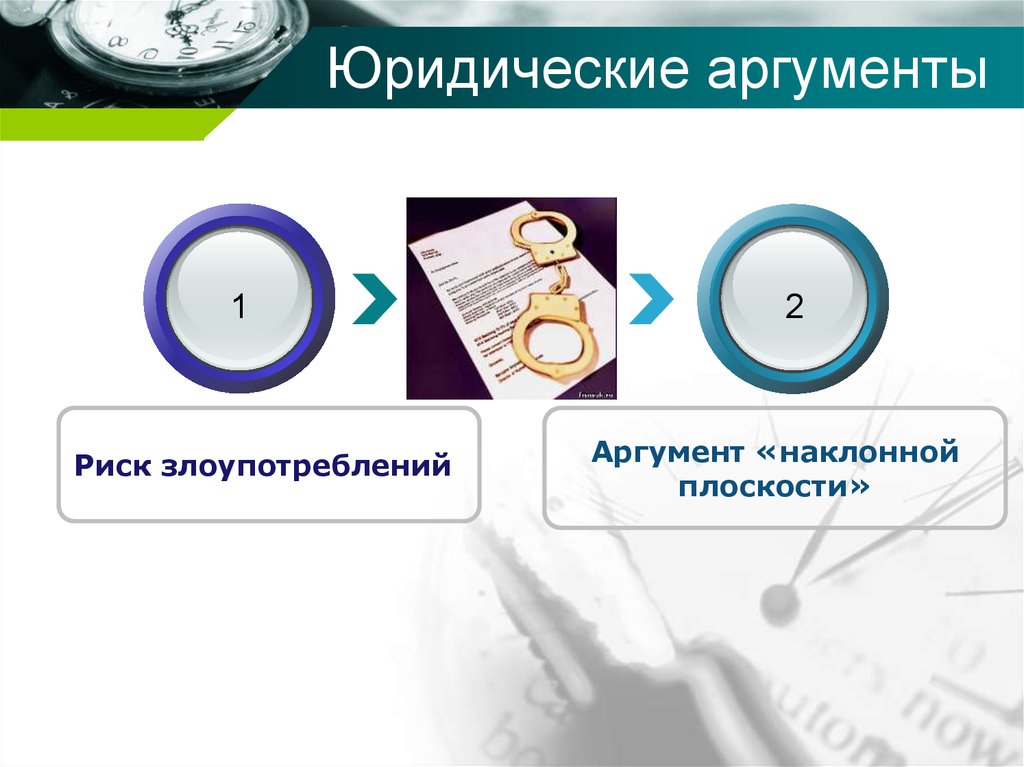 Legalization of active euthanasia
The first country to legalize adult euthanasia was the Netherlands in 1984.
15 years later, Belgium passed a similar law.
Euthanasia is legal in Switzerland, Luxembourg and some US states.
Euthanasia for children

In February 2002, the Belgian Parliament passed a controversial bill on euthanasia for terminally ill children.
Ban on any  form of euthanasia in Russia

Medics are prohibited from carrying out euthanasia, i.e. acceleration at the request of the patient of his death by any action (inaction) or means, including the termination of artificial measures to maintain the patient's life.
Palliative care. Hospice activities
Palliative care is an effective medical care for terminally ill patients (pain relief, care, social and psychological support), aimed at ensuring a dignified human dying.
The word "hospice" came to English from Old French. There it was formed from the Latin word «hospitium» (hospitality). From the English language, the word fell into other European languages in the 19th century.

Hospice is a medical institution in which the terminally ill receive decent care.
Hospice patients are surrounded by the usual "home" things; they are open for free access to relatives and friends. Medical staff provides palliative care: the main purpose of staying in a hospice is to brighten up the last days of life, to relieve suffering.
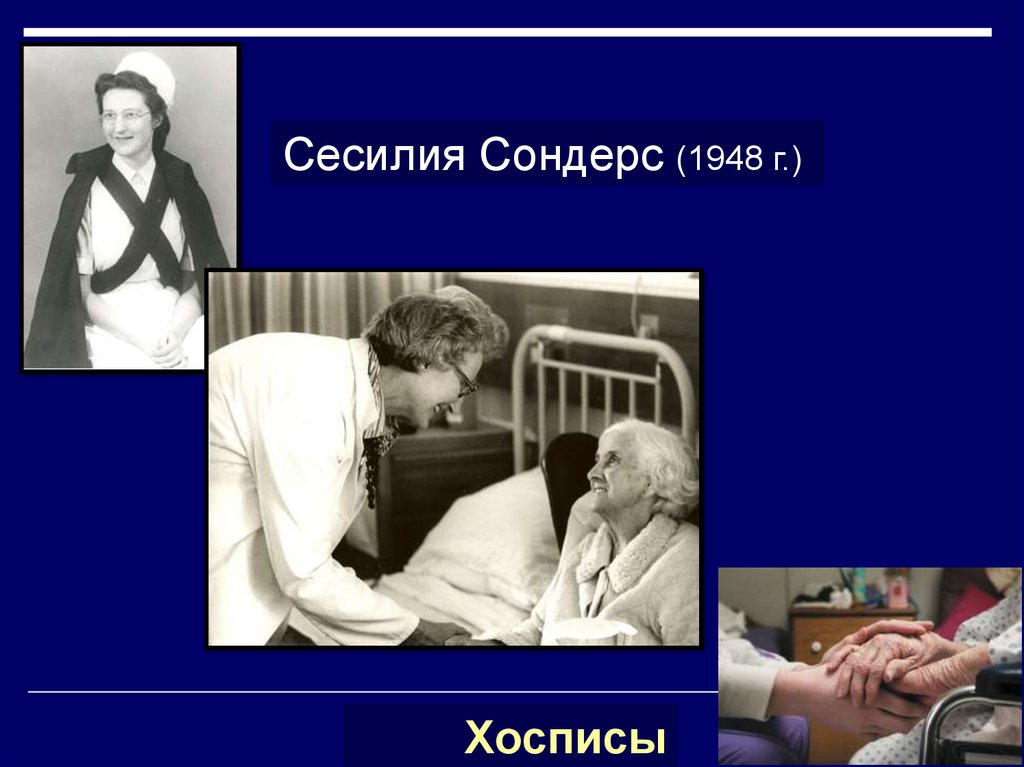 Hospices
Basic principles of hospice movement
Hospice is an alternative to euthanasia.
You can't pay for death.
Death as well as birth is a natural process.
It can neither be accelerated nor slowed down.
Hospice is the home of life, not death.
Hospice is not walls, but people who are compassionate and caring.
CONCLUSION:
Many experts agree that from an ethical and moral point of view, the execution of the procedure in exceptional cases is permissible.
At the same time, a number of arguments against euthanasia indicate that its legalization will adversely affect the development of the diagnostic and therapeutic sphere, and the conscientiousness of providing medical care to seriously ill patients.
That is why serious contradictions arise between morality and law on the problem of euthanasia. These contradictions are expressed in a very vague, incomprehensible, unfounded and extraordinary position on this issue throughout the world.
Curator - purpose and tasks